Student-Centered Learning Climate (SCLC)
Engage to Excel
Essential Question
What is Student-Centered Learning Climate (SCLC)?

How can SCLC positively impact a school’s environment?
Session Objectives
Identify the themes of a SCLC

Understand key stakeholders in creating a SCLC

Explain the importance/impact of SCLC
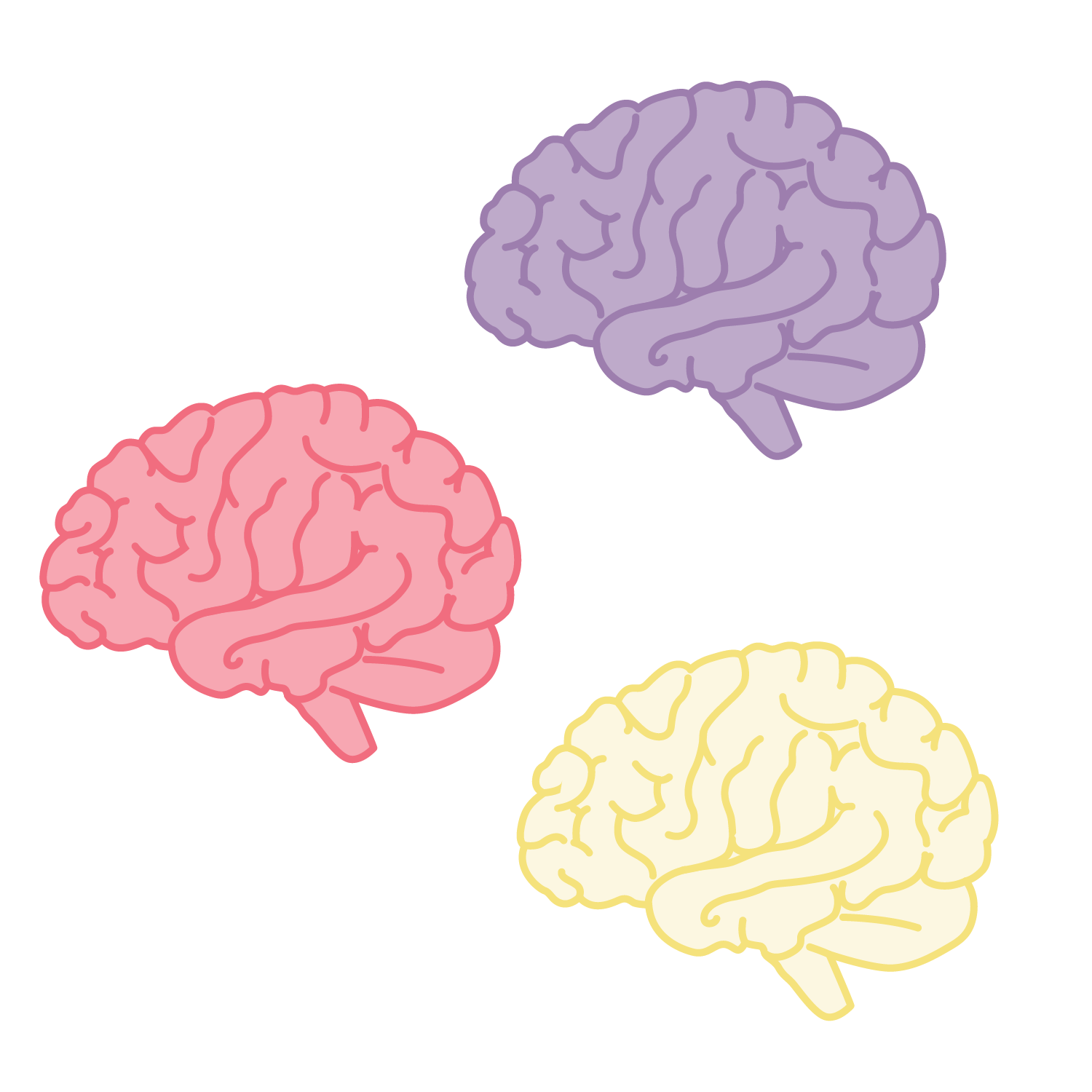 What do you remember?
Navigate to: menti.com
Enter the join code: Insert join code here
Think about a time when you were a student. 
Describe an experience that felt student-centered.
[Speaker Notes: K20 Center. (n.d.). Collective Braindump. Strategies. Retrieved from https://learn.k20center.ou.edu/strategy/111
K20 Center. (n.d.). Mentimeter. Tech Tool. https://learn.k20center.ou.edu/tech-tool/645]
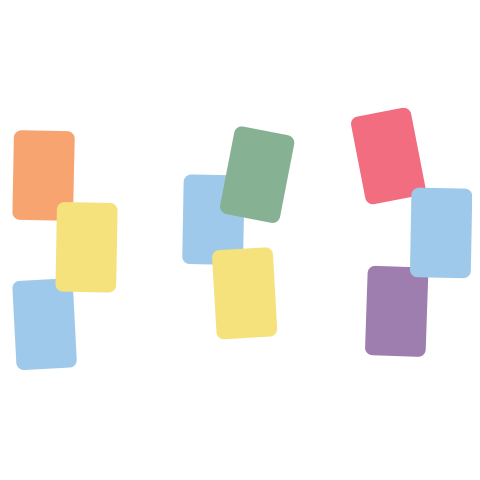 Themes of SCLC
With your partner, take a look at your card sort.

Sort the cards under the heading of leaders and teachers based on who you think is responsible for that action.
[Speaker Notes: K20 Center. (n.d.). Card sort. Strategies. https://learn.k20center.ou.edu/strategy/147]
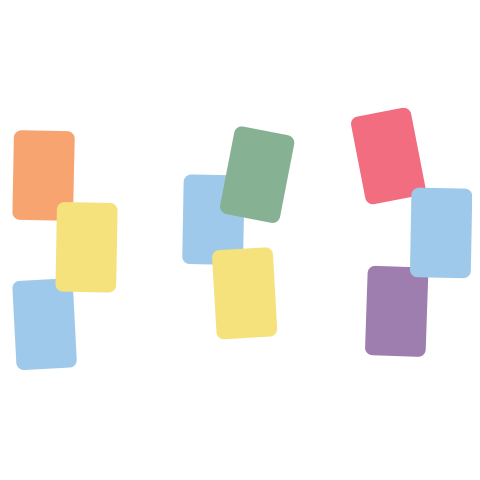 Themes of SCLC
Rotate to the next theme in your group.
Review how the cards are sorted and make changes as needed. 
Put a sticky note with an explanation next to each change you make.
Repeat for the last theme.
[Speaker Notes: K20 Center. (n.d.). Card sort. Strategies. https://learn.k20center.ou.edu/strategy/147]
Think About it
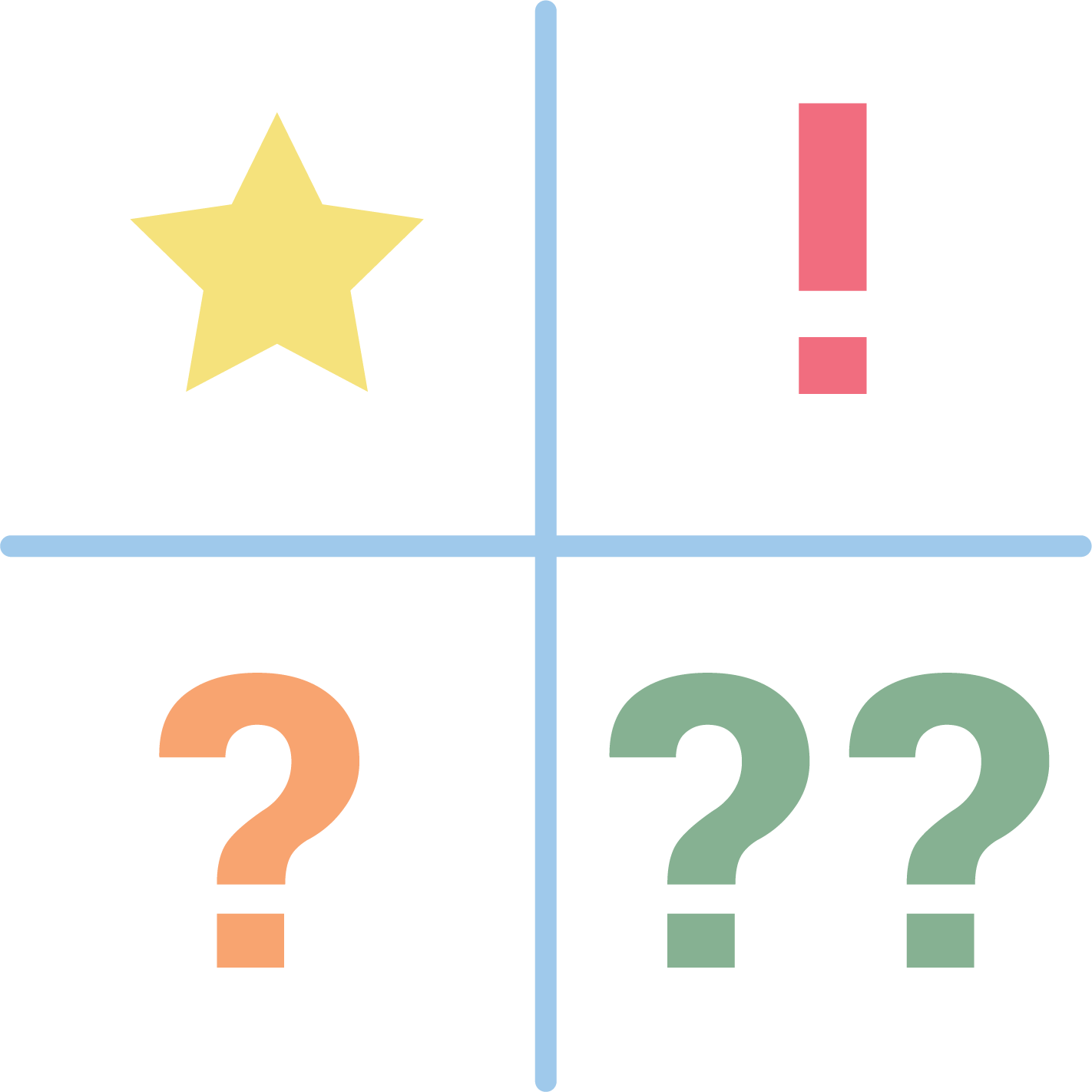 As you read the infogram, mark the following information:
Draw a star next to the main idea(s).
Write an exclamation point by your favorite part(s).
Write a question mark where you are unsure about something.
Draw a heart where you see information about the importance of SCLC.
[Speaker Notes: K20 Center. (n.d.). Thinking notes. Strategies. Retrieved from https://learn.k20center.ou.edu/strategy/178]
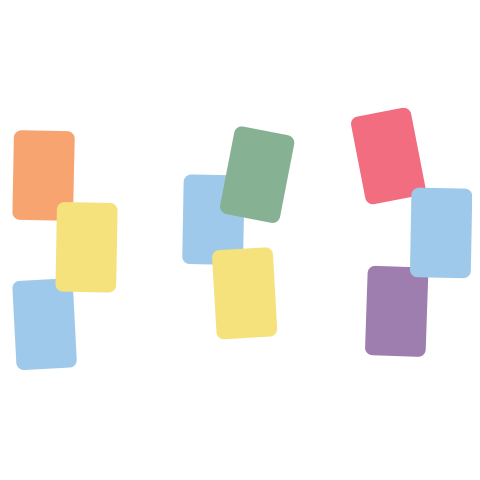 Themes of SCLC
Now take a look at the card sort in front of you.
Is there anything you would change?
Make adjustments based on what you have learned.
Share with your group the final version of your card sort.
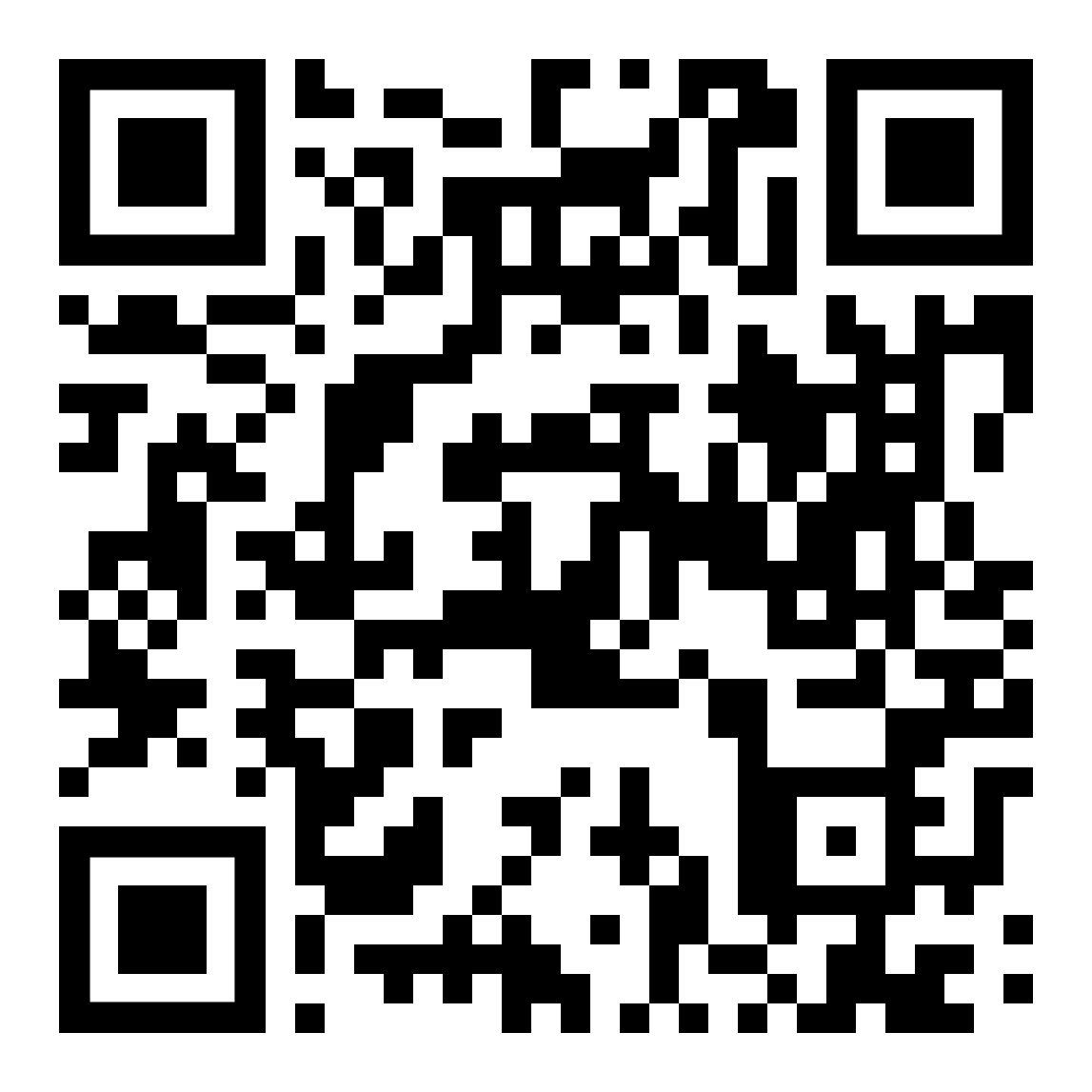 [Speaker Notes: K20 Center. (n.d.). Card sort. Strategies. https://learn.k20center.ou.edu/strategy/147
SCLC Infographic: https://infogram.com/1pzd0glyly0g12a29jyrzgerp2t1kgjz3zm?live]
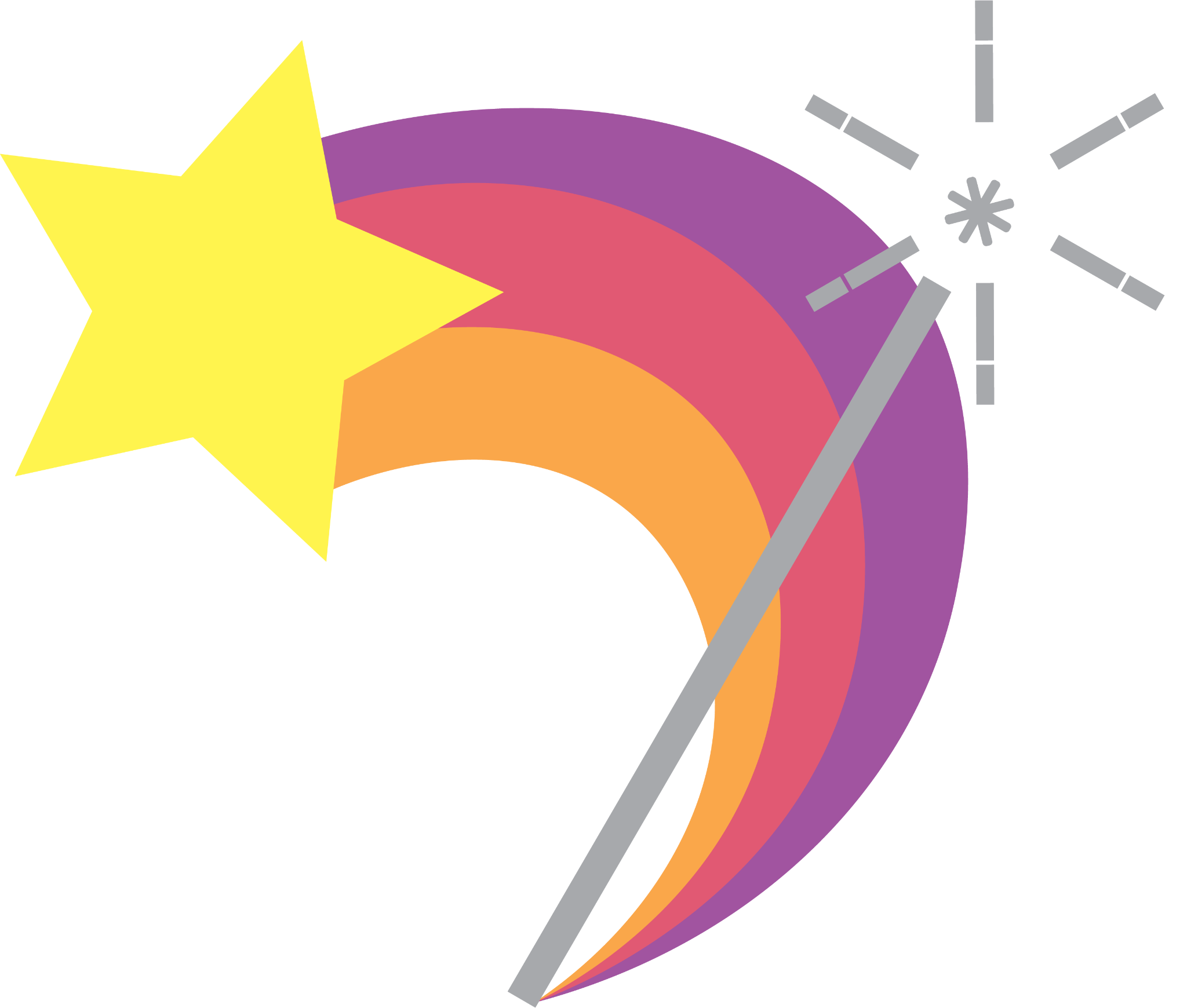 Two Stars and a Wish
Write down the two SCLC themes that you know the most about now. 
Write down one SCLC theme that you want to learn more about.
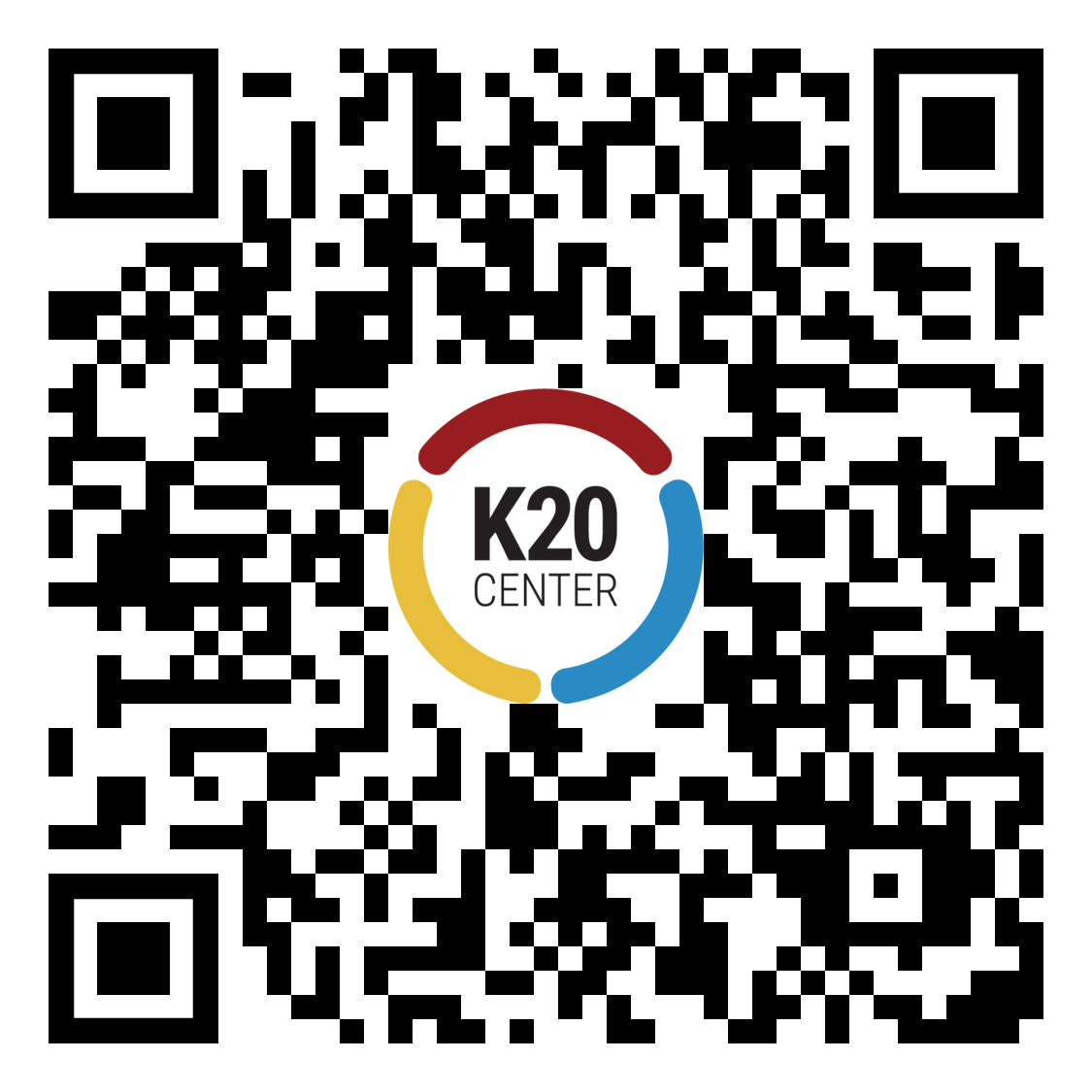 [Speaker Notes: K20 Center. (n.d.). Two stars and a wish. Strategies. Retrieved from https://learn.k20center.ou.edu/strategy/83]